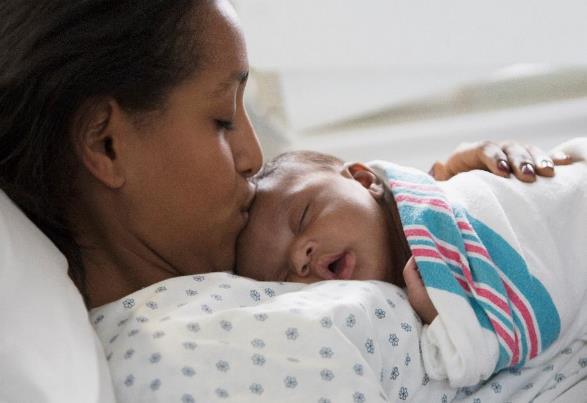 BE Teams Call - The Importance of Patient Voices: Engaging Patient Partners on QI Teams
Monday, July 17th, 2023
Call Overview
Illinois Perinatal Quality Collaborative
2
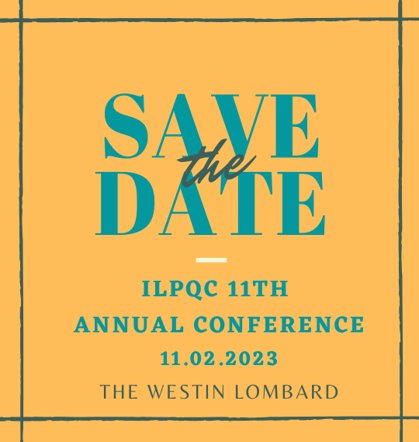 Registration Coming Soon!
The Westin Chicago Lombard
Hotel Room BlockComing Soon!
Illinois Perinatal Quality Collaborative
3
Data Data Data!
Illinois Perinatal Quality Collaborative
4
Birth Equity Data Review
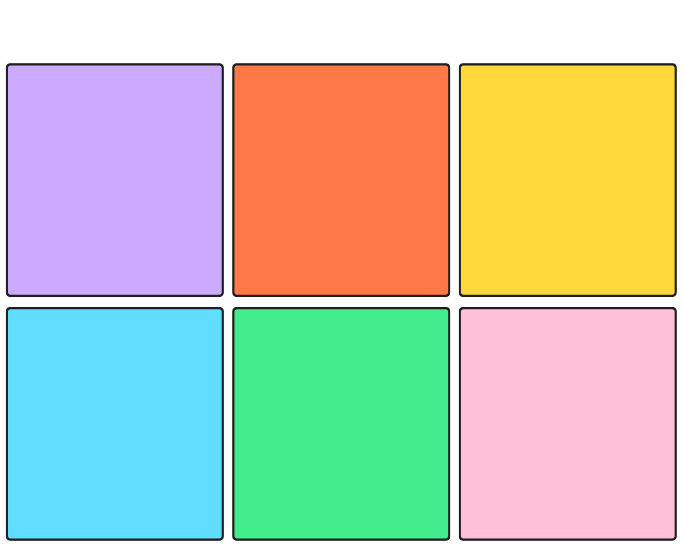 Birth Equity Key Strategies
Birth Equity Initiative Aim
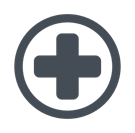 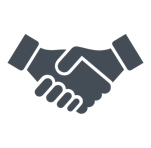 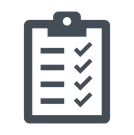 Standardize postpartum safety education and schedule early postpartum visit​
Screen all patients for social determinants of health and link to needed services​
Optimize race and ethnicity data collection and review stratified data ​
By December 2023, ≥ 70% of participating hospitals will have implemented all key strategies
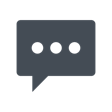 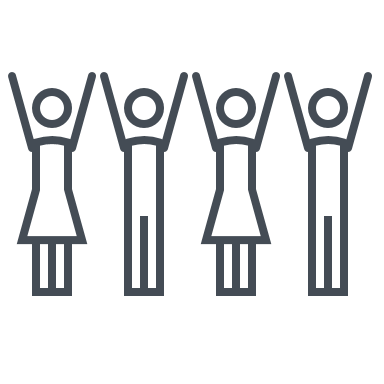 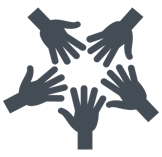 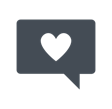 Engage patients and community members for quality improvement input ​
Share respectful care practices and survey patients on their care experience​
Implicit bias & respectful care training for providers, nurses, other staff​
Illinois Perinatal Quality Collaborative
6
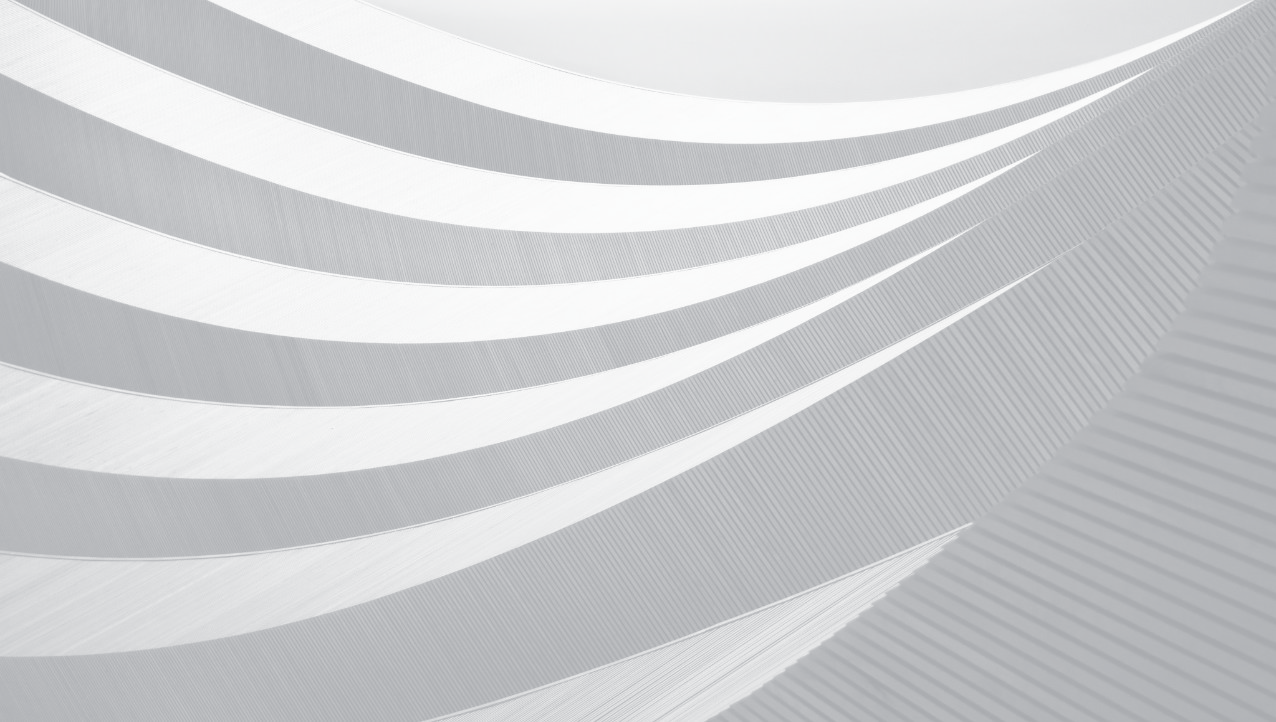 Engage
Clinical teams to work on actionable Respectful Care Practices and increasing % of patients completing PREM survey
2023 Focus: Bringing Birth Equity to the Bedside
Implement
Achievable patient & community engagement strategies for input on QI efforts (ask all teams to hold Respectful Care Breakfast and add Patient Partner for QI team)
Improve
SDOH screening and process flow to link patients with positive screens to community resources & services
Illinois Perinatal Quality Collaborative
7
QI Excellence Award:
All data submitted
7 of 7 key strategies In Place (Green)
Achieving ALL goals for the following outcome & process measures:
Provider, Nurse, & Other Staff Bias Education ≥70%
SDoH Delivery Admission Screening Documented ≥70%
SDoH Screen Positive Linkage to Resources Documented ≥70%
PREM Completion Rate at least 25% (goal ≥40%)
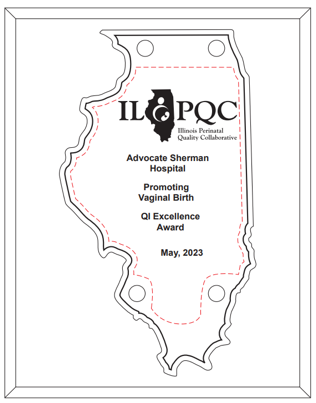 Achieving Birth Equity QI Excellence AwardWill start awarding for ILPQC Annual Meeting 11/2/2023
Illinois Perinatal Quality Collaborative
Your H
Your Hospital's Name Here!
8
ILPQC Hospital Team Data Submission
Illinois Perinatal Quality Collaborative
9
PREM Data Breakdown
PREM Survey Completion
Total Completed PREM Surveys: 
n = 3,910
All-ILPQC May 2023 PREM Completion: 8.39%
Illinois Perinatal Quality Collaborative
11
Summary of PREM Survey Completion: Demographic Breakdown
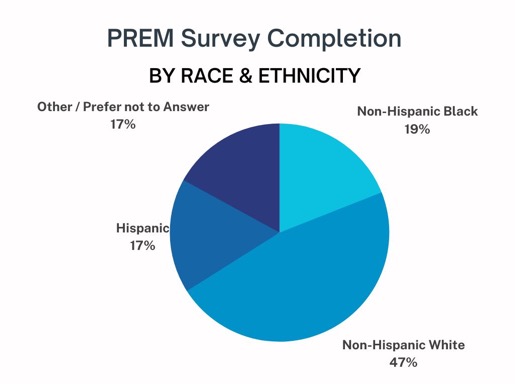 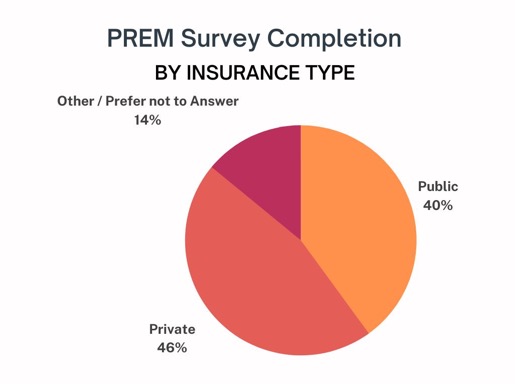 Illinois Perinatal Quality Collaborative
12
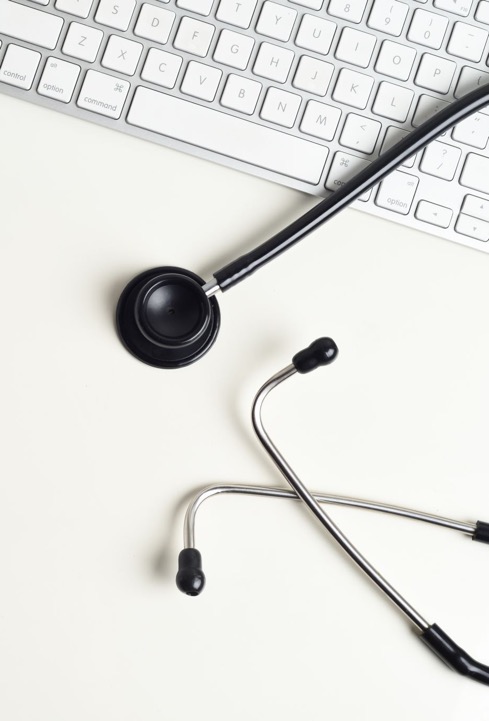 Summary of PREM data: by Race/Ethnicity
95% of patients of color felt they were treated with respect during L&D stay vs 97% of white patients (5% of BIPOC patients felt not treated with respect).
80% of BIPOC patients and 78% of white patients felt that when clinical team couldn’t meet patient's wishes they explained why (about 20% of pts across all racial groups did not feel that decision making was explained to them)
11% of BIPOC patients and 13% of white patients felt they were pressured into care they didn’t want
Illinois Perinatal Quality Collaborative
13
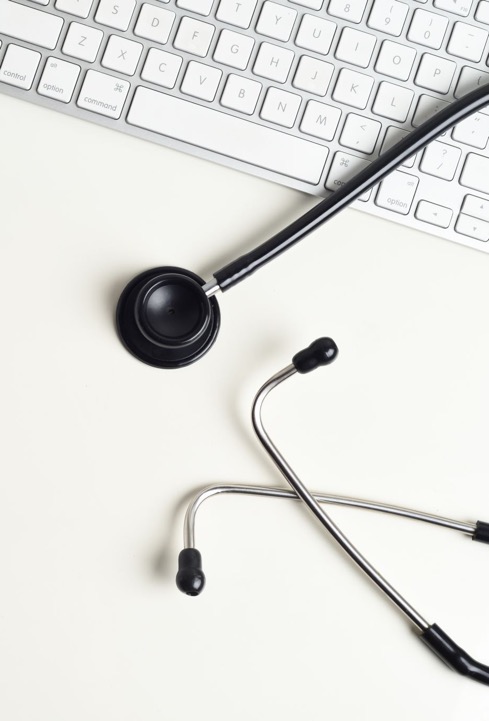 Summary of PREM data: by Insurance Status
Only 83% of private patients and 81% of public insurance patients felt that when my clinical team couldn’t meet my wishes, they explained why
8% of private insurance patients and 14% of public insurance patients felt pressured into accepting care they didn’t want
GOAL is to improve RESPECTFUL CARE and focus on improved communication with patients!  
Shared decision making and active listening
How do we make progress? Get patient input!
Illinois Perinatal Quality Collaborative
14
Respectful Care Breakfast Update
& Post-Event Survey Feedback
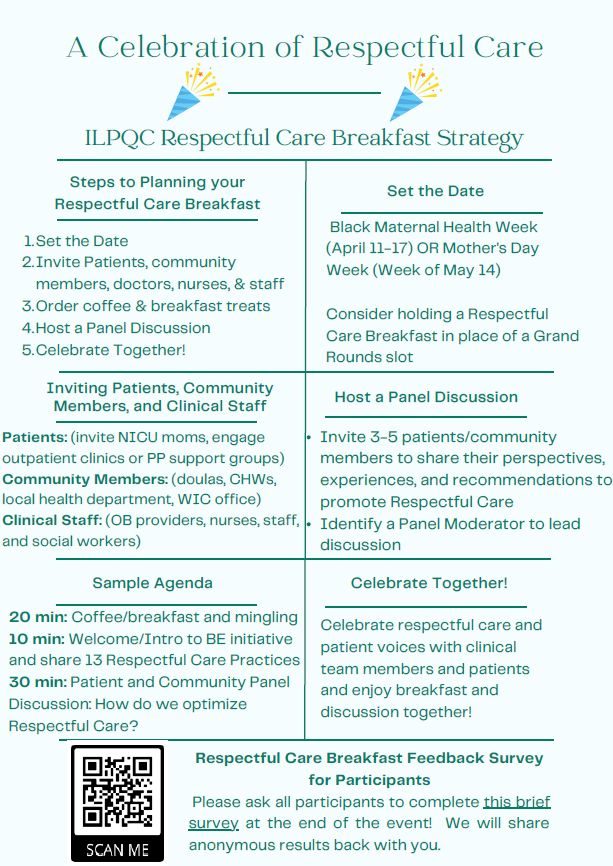 Respectful Care Breakfast Planning Resource
Illinois Perinatal Quality Collaborative
16
UI Health Respectful Care Luncheon Recruitment
Be Our Guest 
The UI Health Women’s Health Team is hosting a tea, and we want YOU to be the main attraction!
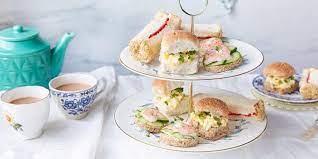 UI Health, as members of the Illinois Perinatal Quality Collaborative (ILPQC), is interested in knowing about you. Particularly, we want to know, “What does respectful care look like to you”?
We are seeking those who have recently delivered with us to come and have light refreshments with our team, share your birth experience (good, bad or indifferent), and let us know what we can possibly do in the future to make those experiences better for birthing persons. So, if you’re comfortable being a part of a 30-minute panel discussion to enlighten our OB providers, nurses, and staff on how you expect to be cared for while delivering a baby, we want to hear from you! 
 
If you’re interested, please let your nurse, physician, or midwife know and we will reach out to you. You can also reach out to us on your own by emailing or calling the individual below. Thanks! And we look forward to seeing you!
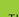 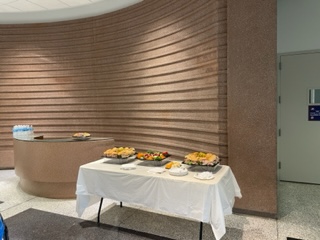 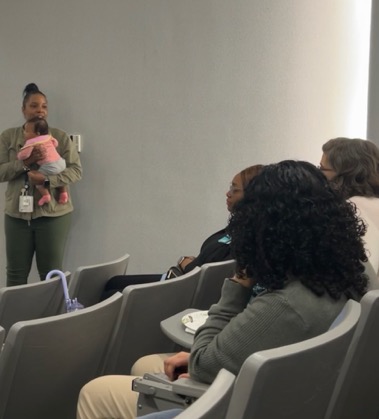 UI Health Respectful Care Luncheon Day
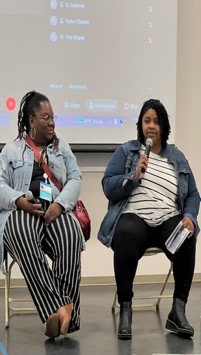 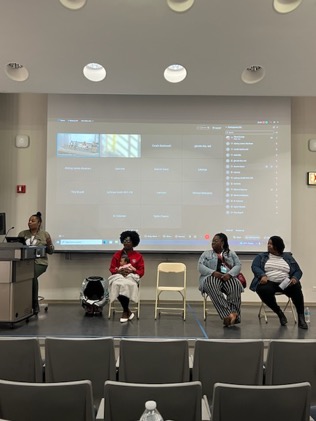 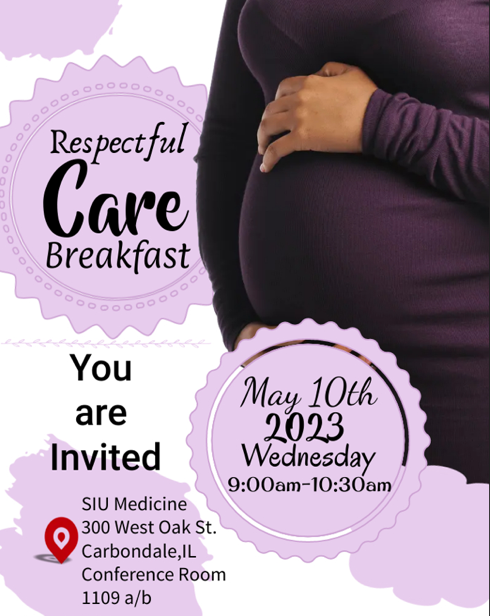 Memorial Hospital of Carbondale Respectful Care Breakfast Invite
19
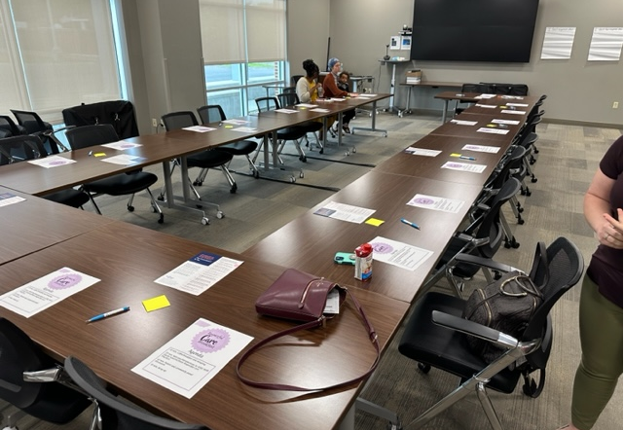 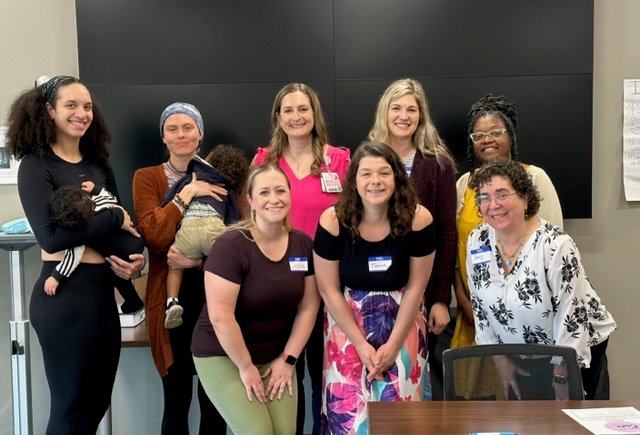 Memorial Hospital of Carbondale Respectful Care Breakfast Event
20
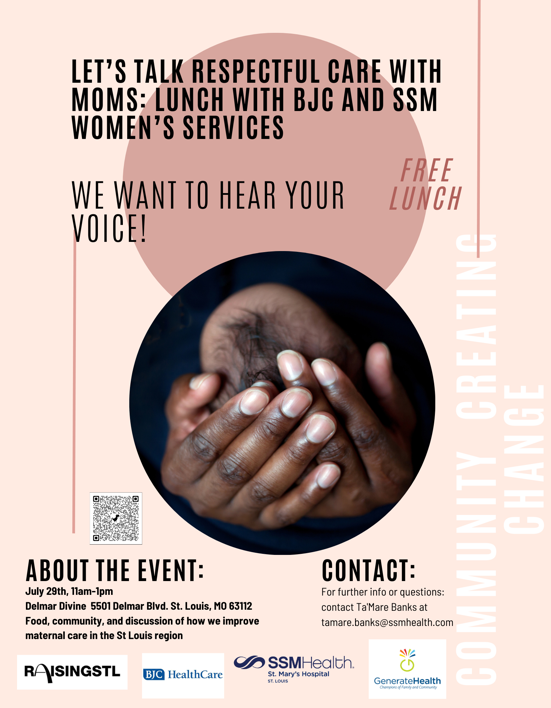 Upcoming Respectful Care Lunch with BJC and SSM
21
Post-Event Survey
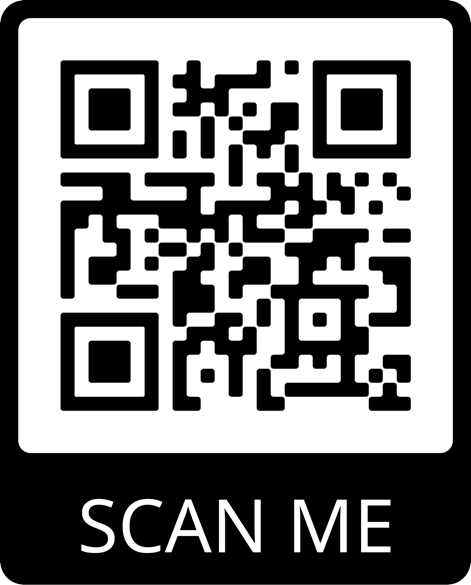 Key tool in evaluating this effectiveness and acceptability of this strategy for clinical team and community members/ patient partners
Please ask all participants to complete this survey at the end of the event!
If you have already hosted the event, please send to participants ASAP and ask them to complete to make sure we get their feedback
Illinois Perinatal Quality Collaborative
22
"What did you enjoy most about participating?"
"Listening to the panel discussion"
"Hearing patient input"
"Hearing about the vision for the future of hospital and patient care"
"Interaction with other attendees"
"To reflect back to my own experiences"
Illinois Perinatal Quality Collaborative
23
"Please briefly describe what you learned from participating today."
"Involve the patients in all decisions"
"Hearing what goes through patient minds and being able to implement more into patient care"
"Black women need more resources"
"The job of a doula"
"The hospital staff is eager to provide respectful care for patients"
Illinois Perinatal Quality Collaborative
24
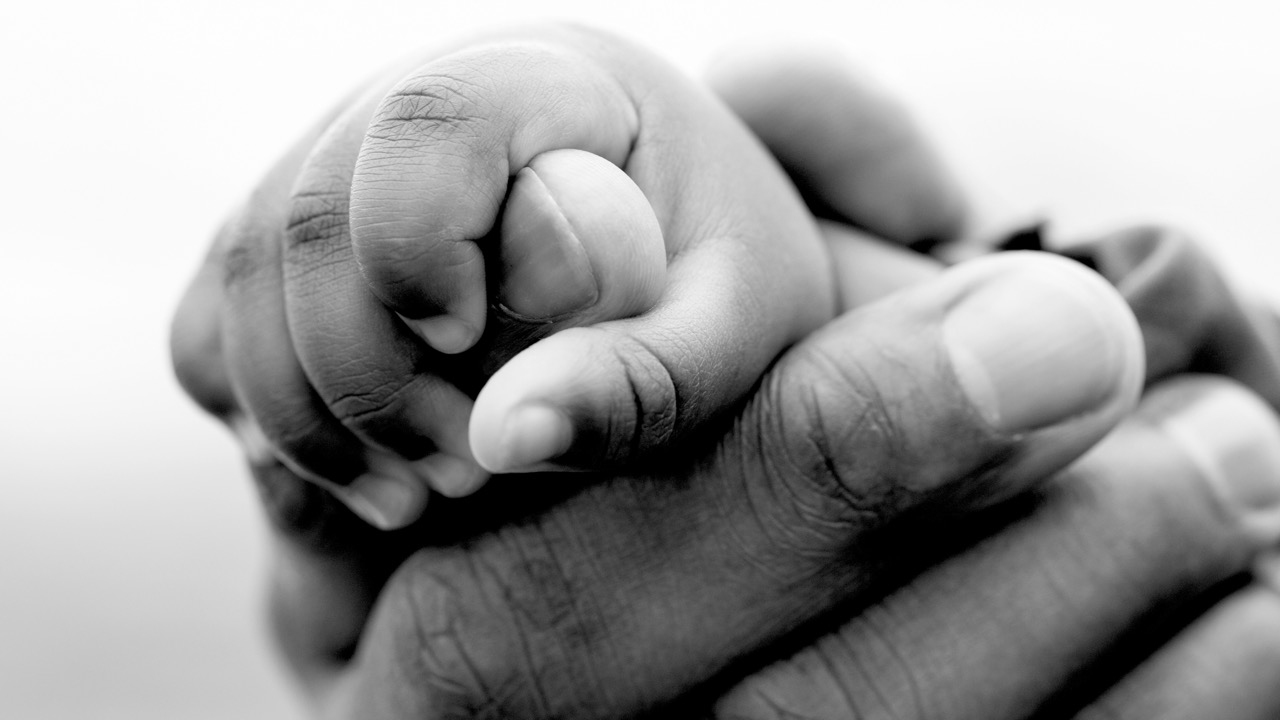 Patient Partner on QI teAMS
Summer Webinar Series July 17th, 2023



Tamela Milan-Alexander,
Director of Community Engagement
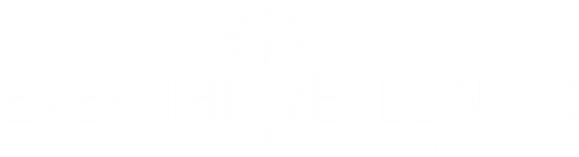 Overview
Introduction– Tamela Milan-Alexander
Patient Partners in Quality Improvement (15 minutes) – Tamela Milan-Alexander
Panel Discussion (15 minutes) - All
Next Steps & Wrap-Up (5 minutes)
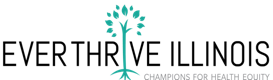 Today’s Objectives
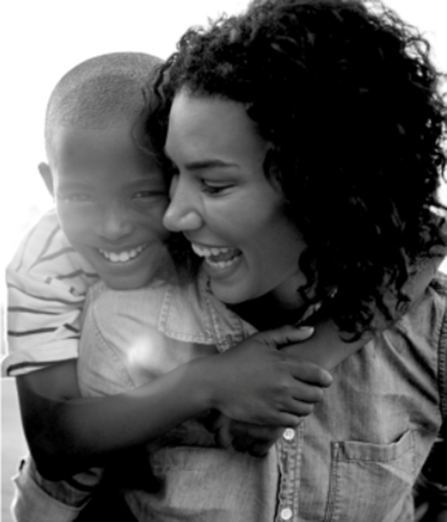 Why Engage Community Members in Quality Improvement?
How to build partnerships in the community – identifying community groups and patients
Identify strategies for working with patients and community groups in QI 
Learn tools to respectfully engage community members and optimize community member input so that they can share valuable lived experiences! 
Integrating Community Feedback
Panel on Community Engagement
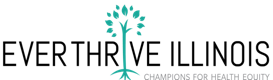 About EverThrive IL
OUR MISSION
EverThrive Illinois’ mission is to achieve reproductive justice in the health care ecosystem through community-driven partnership, policy action, and systems change. 
OUR VISION
A just and affirming health care ecosystem where individuals, families, and communities can thrive.
OUR VALUES
Reproductive Justice
Anti-Racism
Centering the Most Impacted
Bold Action and Transformation
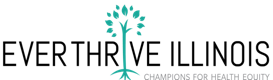 Shared Agreements
Take space, make space
Stay curious and ask questions. This is an opportunity to improve health outcomes for birthing people in your community.
Ask for what you need, offer what you can
Listen to understand
Assume good intent
Please come off mute and turn on cameras
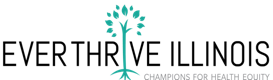 [Speaker Notes: Other agreements?]
What are you hoping to get out of today’s session?
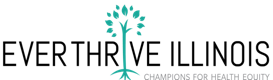 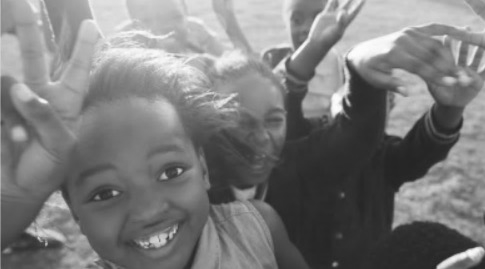 Engaging communities in quality improvement
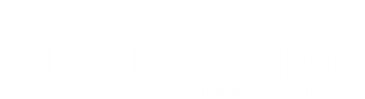 Why Engage Community Members in Quality Improvement?
Patients and community lived experience can help you see a problem from the patient’s perspective
Opportunity to get timely feedback on care experiences, before seeing in other data sources
Help interpret your QI data through storytelling
Diverse groups develop solutions faster
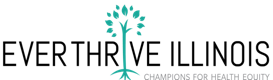 How to build partnerships in the community – identifying community groups and patients
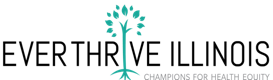 Adapted from A Playbook for Fostering Hospital and Community Partnerships to Build a Culture of Health Accessed at aha.org
Identify strategies for working with patients and community groups in QI
Hold a meeting for community leaders who work with pregnant/postpartum patients and families to discuss Birth Equity work and get feedback
Participate in existing community forums (townhall meeting, etc.) 
Host an informal breakfast with community leaders /  Birth Equity QI team with open discussion
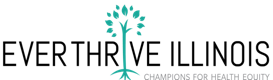 Some tools to respectfully engage community members and optimize community member input so that they can share valuable lived experiences!
Share expectations for engagement up front
What role do you want them to play?
When do meetings take place?
How are you compensating them for their time?
What should they expect at the first few meetings?
Schedule an information sessions ahead of the meeting to answer questions
Complete hospital volunteer and/or confidentiality paperwork (check requirements at your hospital)
Share how you have integrated patient or family feedback in the past
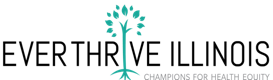 Adapted from ILPQC Toolkit and Webinar Series
Integrating Community Feedback
After receiving feedback, identify what changes are realistic in the short and long term.
Share the list of suggestions back to community members, what options are feasible to change. If some options are not feasible, explain why and what might be possible.
Share next steps with community members. 
Engage participants who are interested in next steps toward making changes (e.g. review edited draft of a survey).
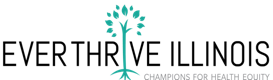 Questions?
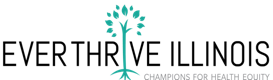 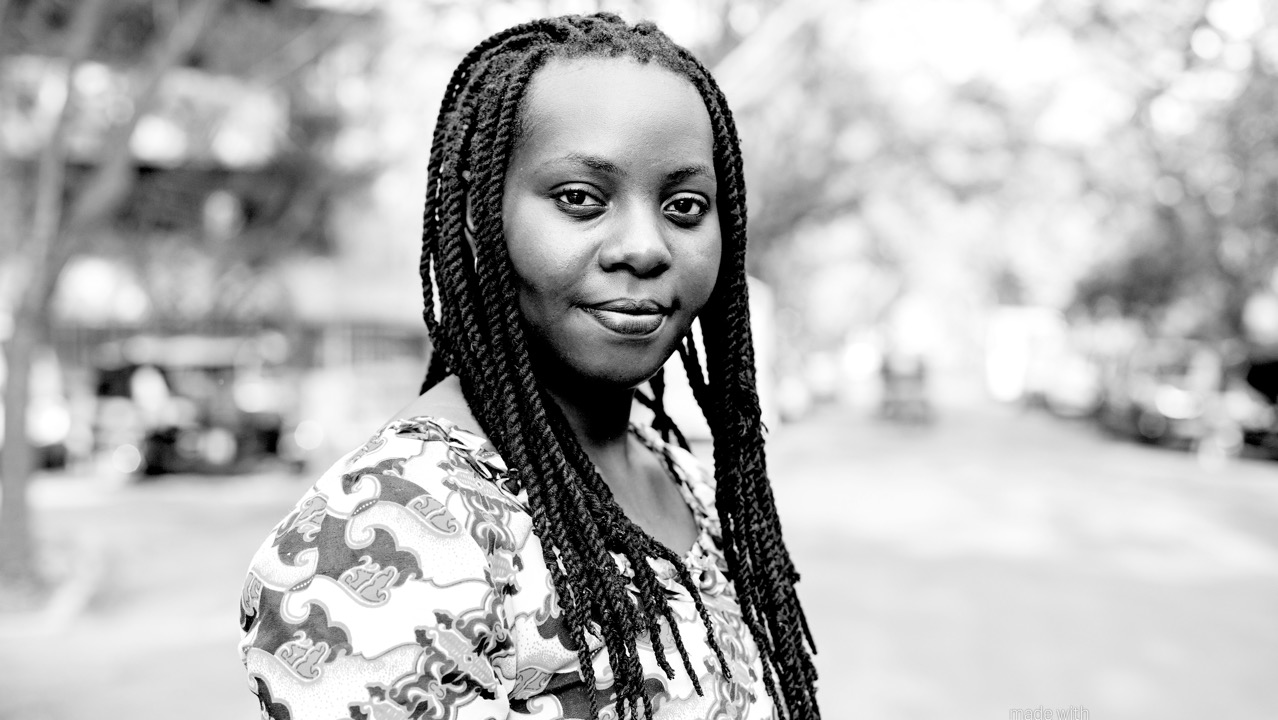 Community Panel Discussion
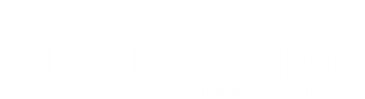 Welcome The Community PanelistS
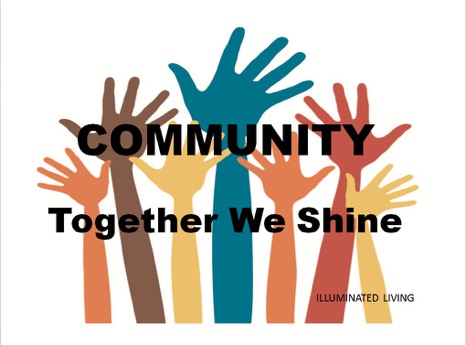 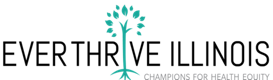 Charity Bean
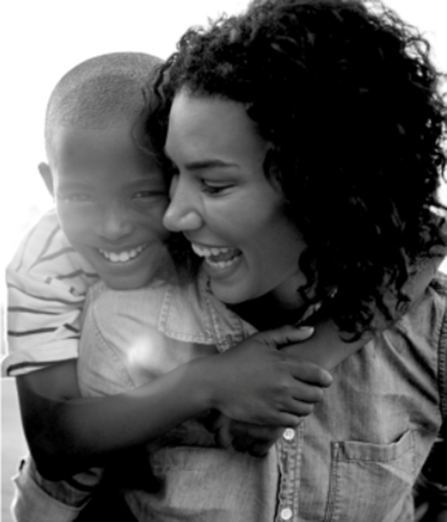 I am a certified pregnancy, labor, childbirth, and postpartum doula who specializes in making hospital birth safe. I am also a doula advanced doula trainer (pregnancy complications, navigating hospital birth, and more.)I am a certified medical assistant, certified nurse assistant, and currently a student RN with Chamberlain College of Nursing. I worked as a unit secretary and patient care tech at Memorial Hospital East in the Family Care Birthing Center for 6 years. As well as the medical field for 13 years (primary care, Trauma, Psych, ER, Obstetrics, and Maternal Fetal Medicine
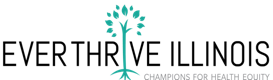 Debra Draper
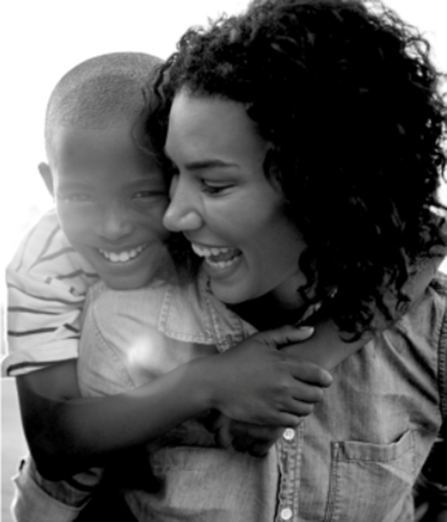 Debra is the Co-Chair of the EverThrive MCH Family Council and lives in the central IL region. Who has participated and engaged in many efforts involving the family experience.
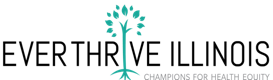 Will Naugles
Currently, I am the Male Involvement CHW.  I represent UIC-Healthy Start. I am new to this arena but not new to being an involved Dad. A black male from Chicago near the north side who has a passion for creating and delivering change. My passion has met a purpose.
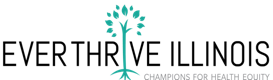 How do you integrate feedback into your work, share with your team?

How to you follow up / make community input an ongoing process, have some group meeting regularly or / and select an individual for ongoing relationship / feedback?
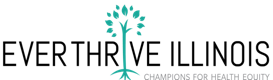 Putting your work into Action
What goals do you have for engaging community members in the future?
What is one action item that you are committed to moving forward this week to make progress towards this goal?
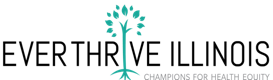 Wrap up
Please help us serve you in the future by completing our brief survey!
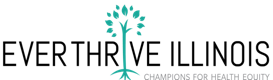 Survey Links
Community Member Survey
https://www.surveymonkey.com/r/BirthEquity
 
Hospital/Provider Survey
https://www.surveymonkey.com/r/hospitalbirthequity
Illinois Perinatal Quality Collaborative
46
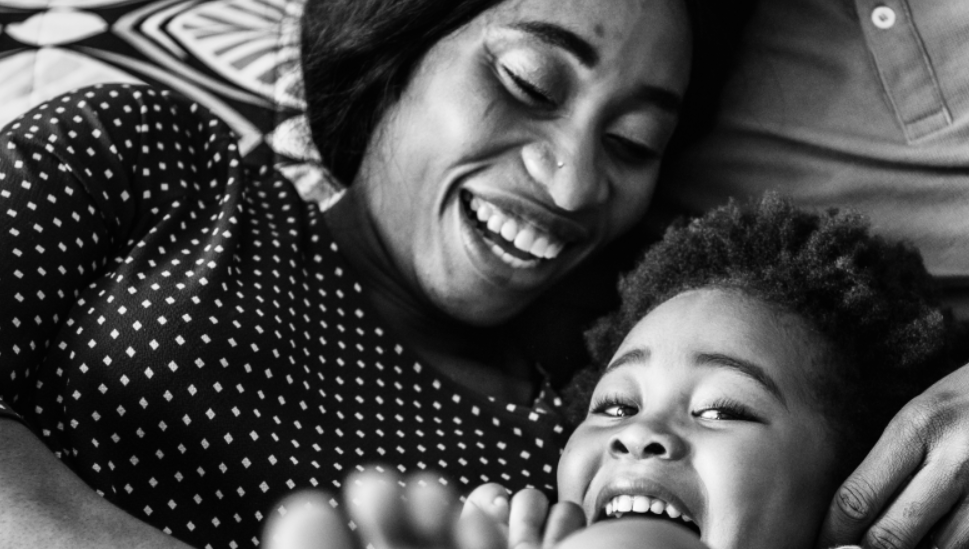 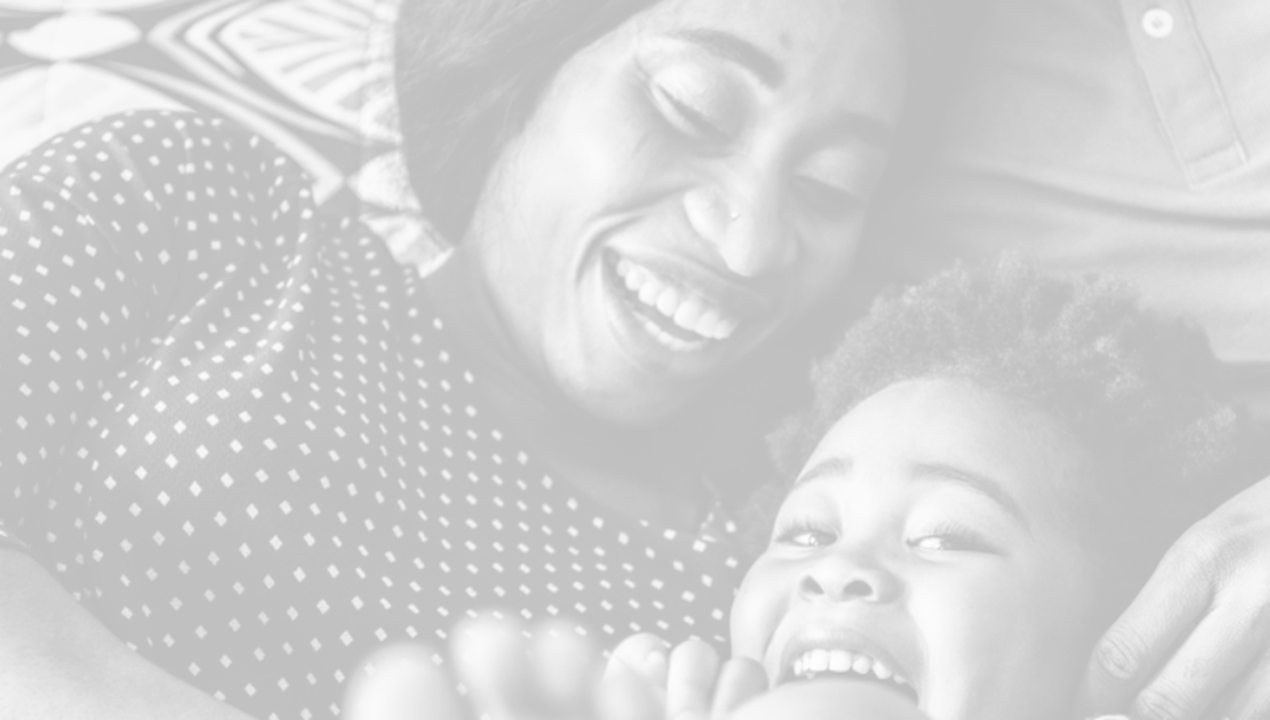 THANK YOU!!
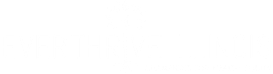 Our ILPQC Goal for Patient Engagement
Our ILPQC goal for Patient Engagement
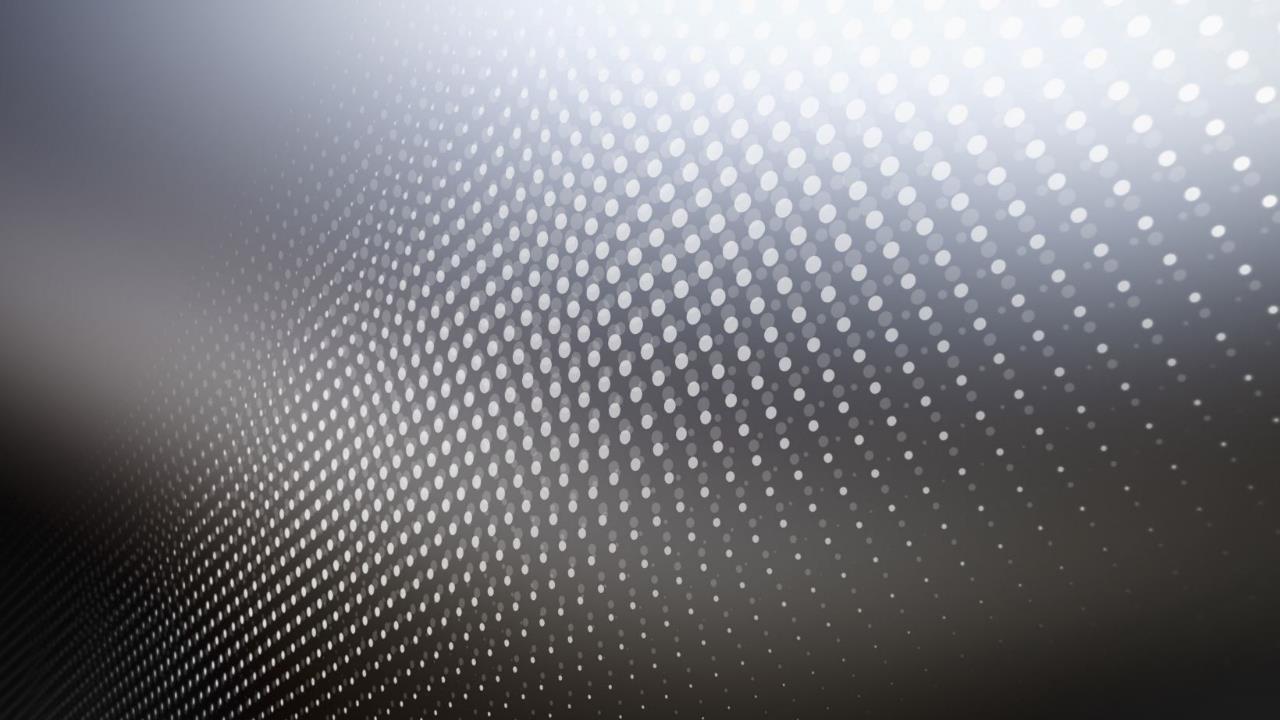 Illinois Perinatal Quality Collaborative
49
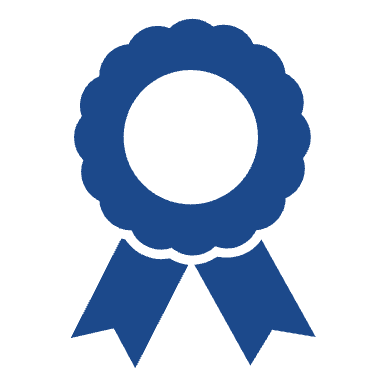 Patient Engagement LeaderRecognition at Annual Conference
Illinois Perinatal Quality Collaborative
50
Once you have identified a patient partner for your BE QI team
Inform ILPQC 
We will plan a training for all patient partners (ie. Mamma’s Voices)
Invite your patient partner to the ILPQC Annual Conference, 11/2/23
ILPQC will cover the conference fee for your teams patient partner
Will be a Patient / Community Breakout Session for patient partners
All patients partners at Annual Conference will be recognized
Illinois Perinatal Quality Collaborative
51
How can you get started?
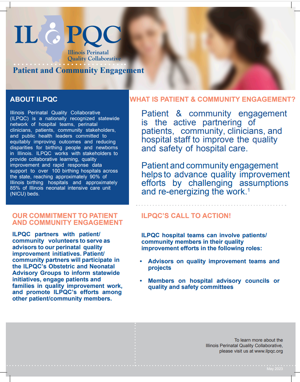 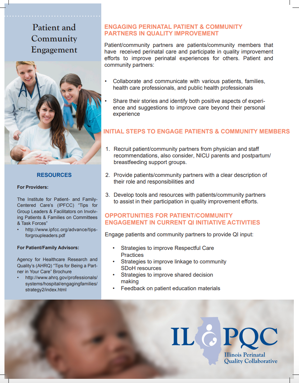 Utilize the ILPQC Patient / Community Engagement Fact Sheet for tips on how to identify and engage with a patient partner!
Visit https://ilpqc.org/family-engagement/ to utilize our Patient and Family Engagement Toolkit!
Illinois Perinatal Quality Collaborative
52
Birth Equity QI Summer Series!
Illinois Perinatal Quality Collaborative
54
Additional Resources / Announcements
Update: Diversity Science eModules
Illinois Perinatal Quality Collaborative
56
Other Educational ResourcesVisit ilpqc.org to access via the online BE toolkit!
Illinois Perinatal Quality Collaborative
57
ILPQC-Sponsored – FREE AWHONN Resource for your Respectful Care work: Respectful Maternity Care Guideline  (RMC-EBG) & Implementation Toolkit (RMC-IT)
ILPQC is providing access to 
(1) AWHONN Respectful Maternity Care Framework and Evidence-Based Guideline & Toolkit for each BE Team.
A $74.95 value.

Team leads – check your email to learn more information!
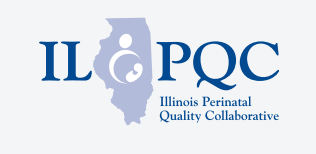 Illinois Perinatal Quality Collaborative
58
Upcoming ILPQC BE calls
Upcoming BE Calls
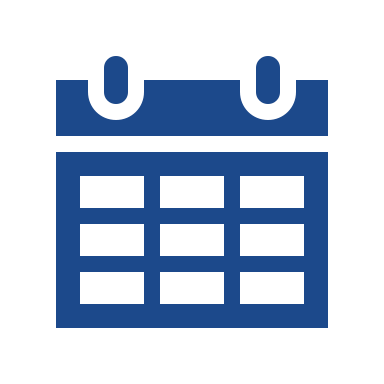 Illinois Perinatal Quality Collaborative
60
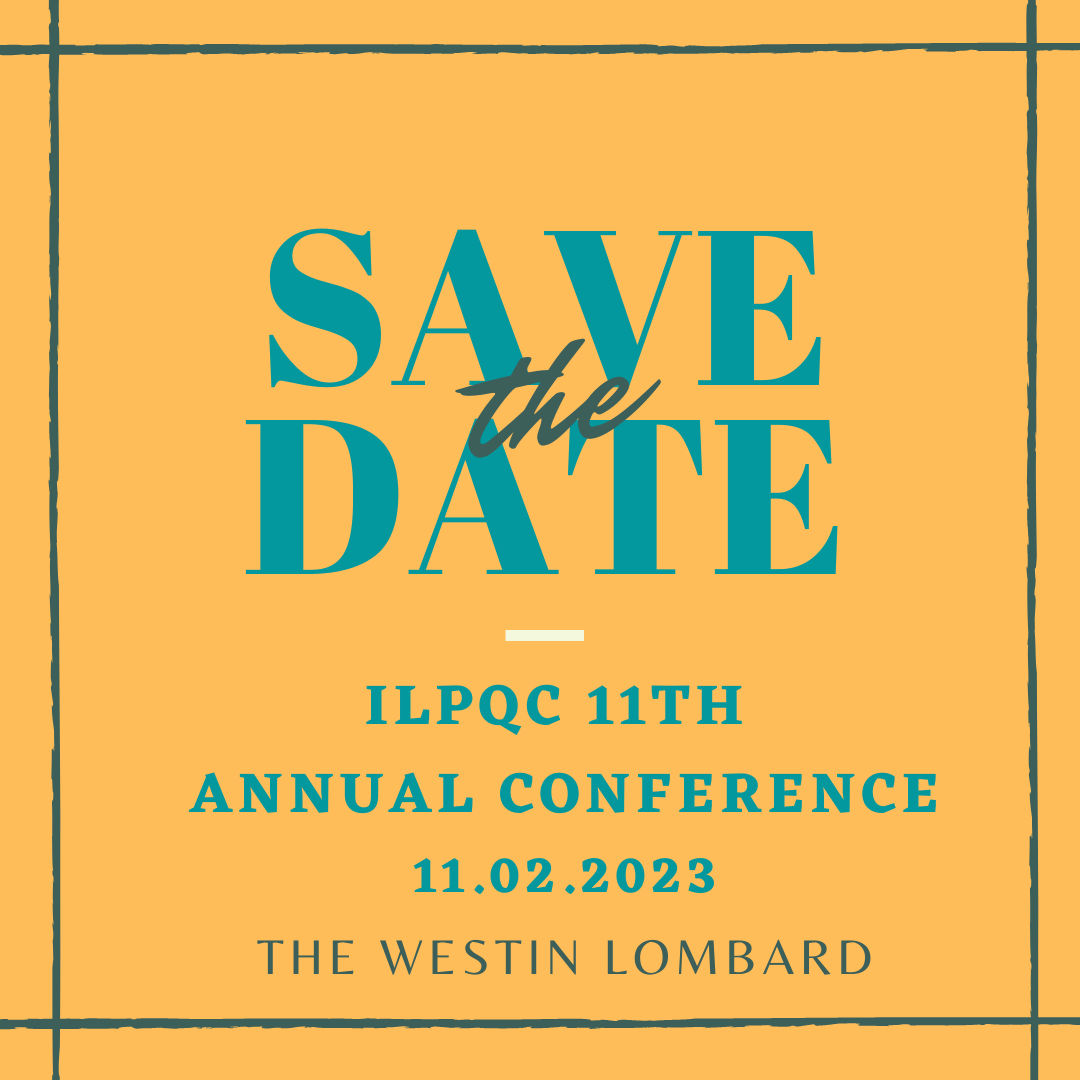 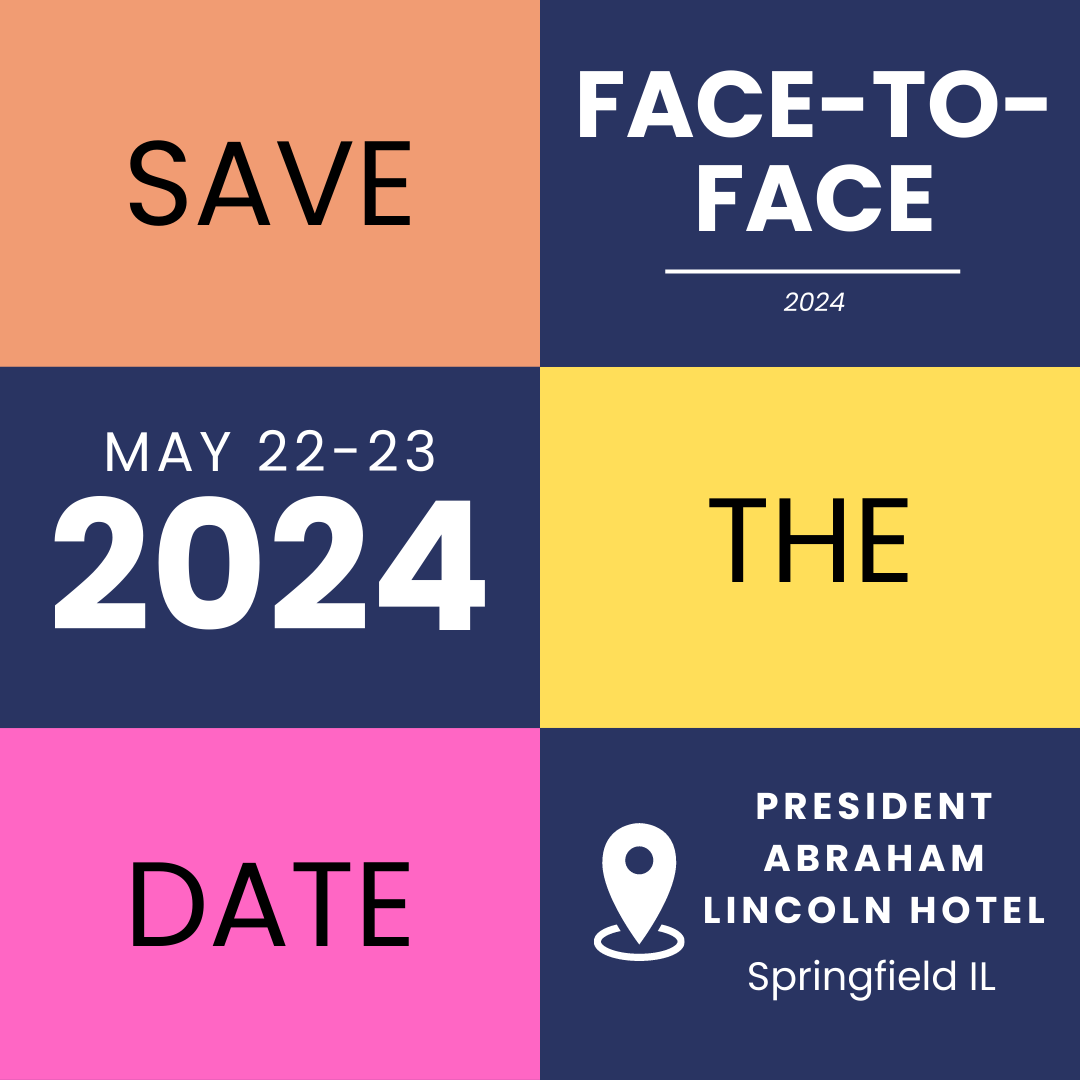 Illinois Perinatal Quality Collaborative
61